PFAS opgave inzichtelijk
Aandachtslocaties
Door: Jessie Rodermans (Provincie) 
 en Erik van der Lippe (Stantec)
28 november 2022       GOO special
Agenda
Korte toelichting project

Wat weten we over het gebruik van PFAS? 

Komen tot een Gelderse lijst

Welke onderzoeken gaan we uitvoeren?
Korte toelichting project
Projectgroep PFAS aandachtslocaties
Projectleiders:
Erik van der Lippe (Stantec)
Jessie Rodermans (Provincie)
Projectleden: 
Peter Bouter (Arnhem)
Sjaak Broekman (Nijmegen)
Peter van Mullekom (GOO)
Paul Oude Boerrigter (Provincie)
Korte toelichting project
Het project
Korte toelichting project
Wat weten we over het gebruik van PFAS?
PFAS-productie
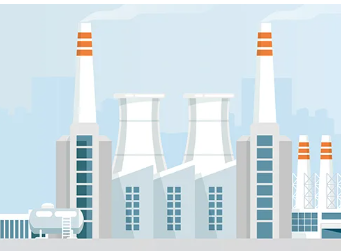 PFAS verwerking
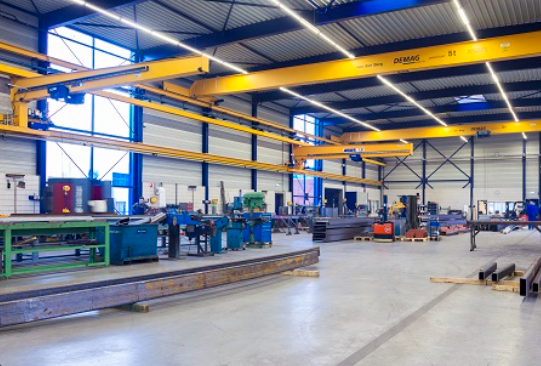 Secundaire bronnen
Inzet PFAS-schuim
afvalwater
afval
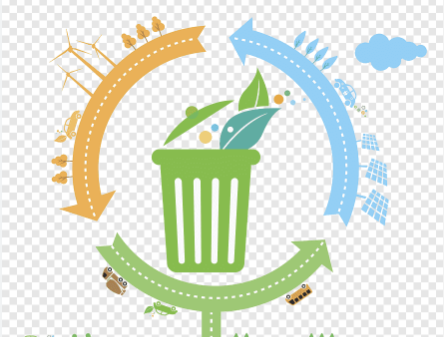 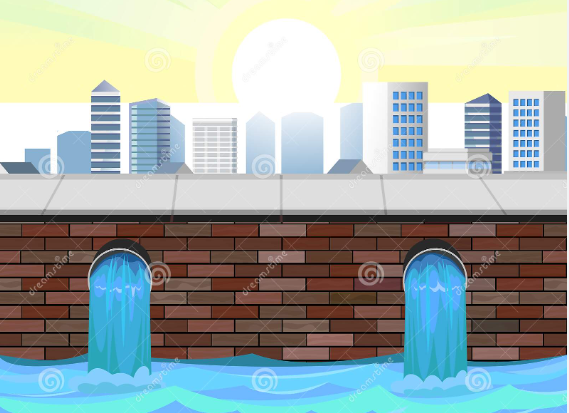 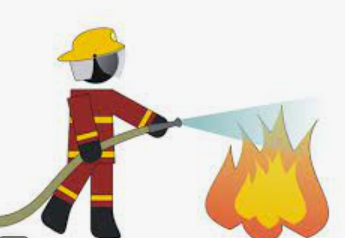 Wat weten we over het gebruik van PFAS?
Kennisdocument over stofeigenschappen, gebruik, toxicologie, onderzoek en sanering van PFAS in grond en grondwater (Kenniscentrum PFAS, 2018) https://www.bodemplus.nl/onderwerpen/wet-regelgeving/bbk/vragen/grond-baggerspecie-	pfas-gebruik-milieuhygienische/faq/welke-gevallen-pfas-onderzoeken-toepassen-grond/
3 sporen
PFAS verwerkende industrie
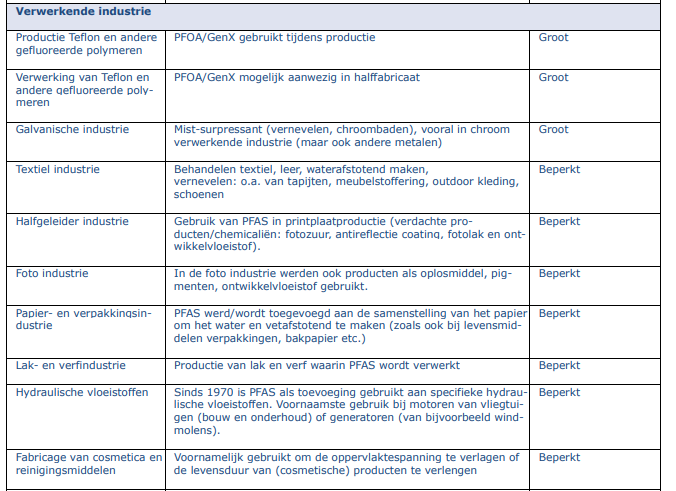 Wat weten we over het gebruik van PFAS?
Bron:  (Kenniscentrum PFAS, 2018)
Inzet PFAS-houdend schuim (SVM)
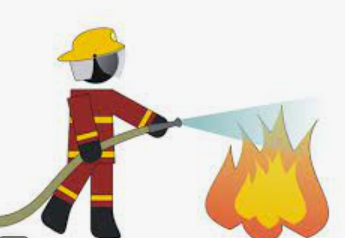 Kazernes

Oefenterreinen
 Brandweer (veiligheidsregio's)
 Bedrijfsbrandweer (BRZO)
 Defensie
Wat weten we over het gebruik van PFAS?
Bluslocaties (grote branden)
Secundaire bronnen
Afvalverwerking
Afvalwaterverwerking
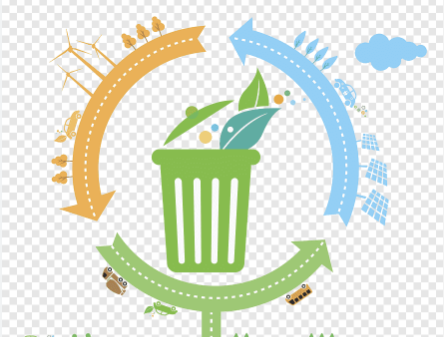 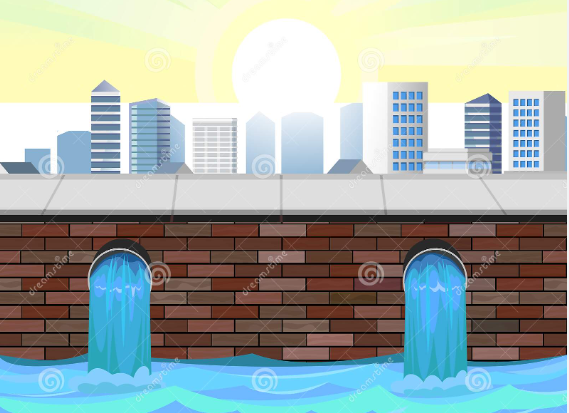 Wat weten we over het gebruik van PFAS?
Komen tot een Gelderse lijst
Aanpak Uitvoeringsprogramma Bodem (UP 2020)
Inschatting bodemrisico activiteiten
Overlap met gevoelige functies
Historisch bodembestand (Hbb)
Verificatie met bodemonderzoeksgegevens (Wbb)
Bedrijfsbrandweer via Risicokaart NL
Indicatieve aandachtslijst (humane risico's)
Komen tot een Gelderse aandachtslijst
Onderzoeksvragen vervolg (verificatie gegevens)
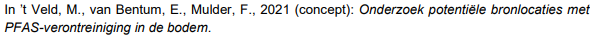 Activiteiten met PFAS (bronnen)
UBI-SBI-model Gelderland

Inschatting bodemrisico activiteit
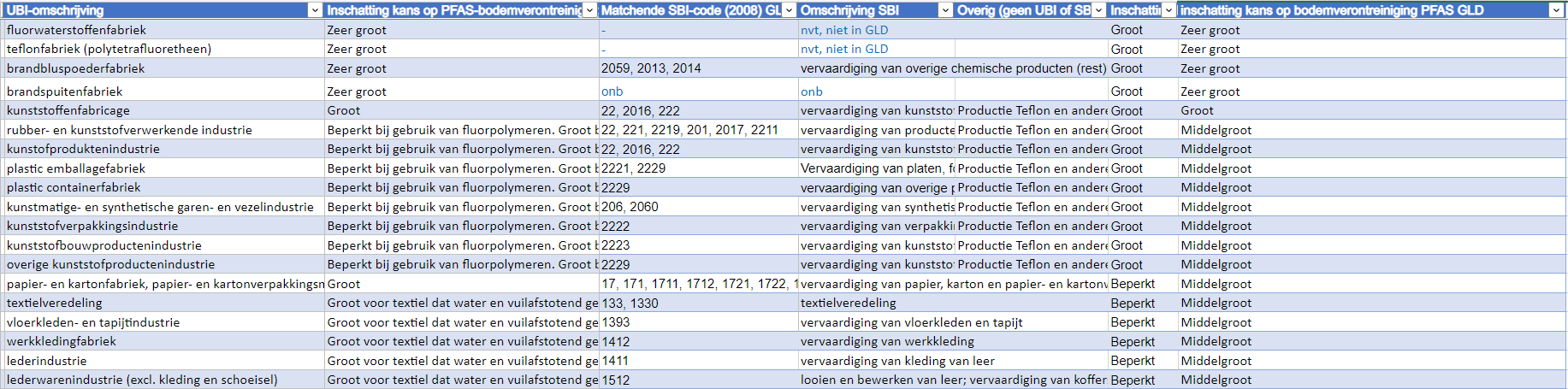 Komen tot een Gelderse aandachtslijst
Informatiebronnen / bronsystemen GLD
BIS – KvK > 1970
Historisch bodembestand (oude vergunningen < 2005)
KvK-register (nieuwe vergunningen 2005 tot heden)
Verder:

BRZO (Provincie/OD) en Veiligheidsregio’s
Komen tot een Gelderse aandachtslijst
± 3200 potentiële bronlocaties
BIS-GIS-model Gelderland
Alle gegevens gekoppeld aan BIS-codes (of nieuwe BIS-locaties)
Adres- en puntlocaties naar polygonen (of BIS-polygonen)
Overlap gevoelige functies bepaald
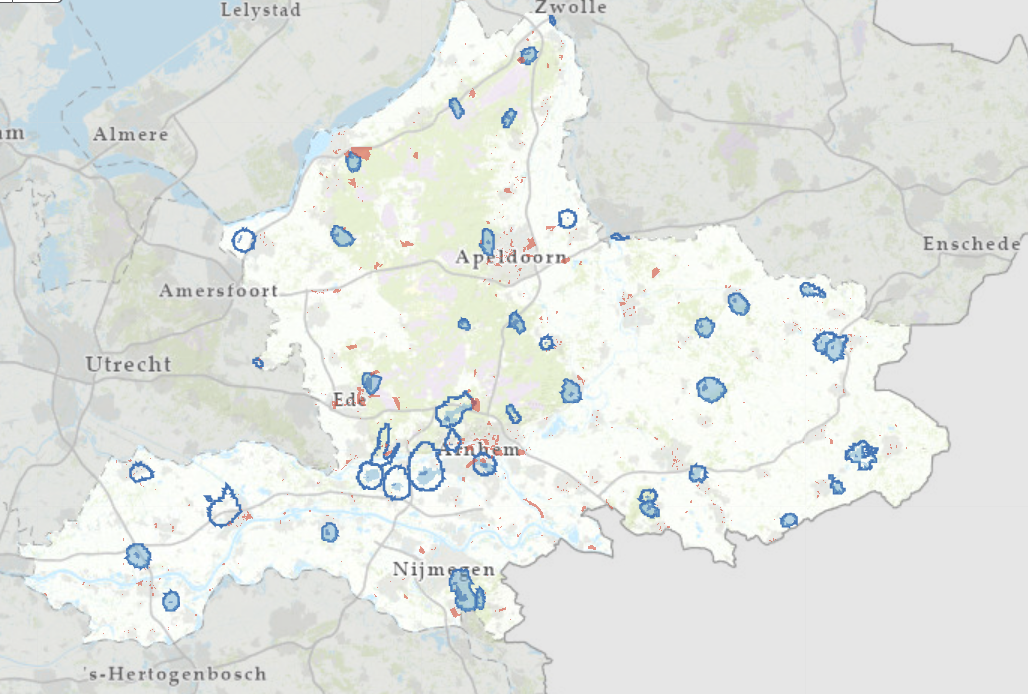 Komen tot een Gelderse aandachtslijst
Inzicht in bronlocaties per gemeente en daarmee kunnen signaleren van knelpunten met betrekking tot PFAS voor gebiedsontwikkeling
Webviewer
GeoWeb - online kaart bronlocaties
Unieke locatiecode + relevante informatie m.b.t. activiteit
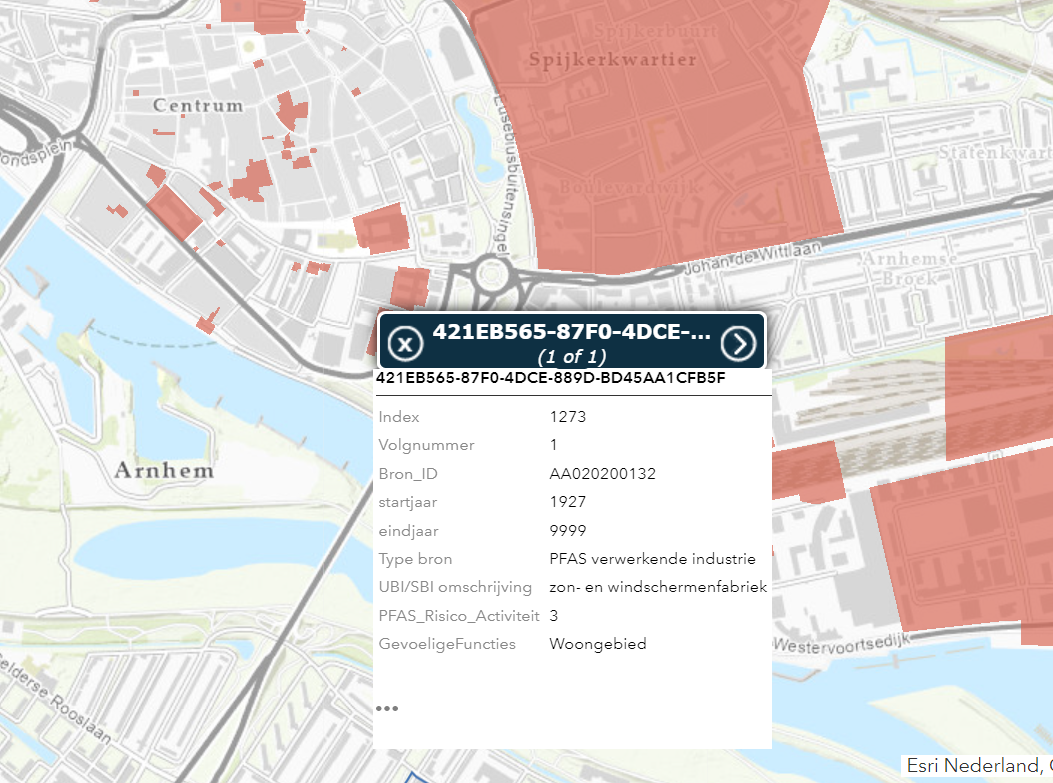 Komen tot een Gelderse aandachtslijst
Prioritering (humane risico's)
10 m nabij woongebied, moestuin en/of speelplaatsen
50 m nabij drinkwaterbeschermingsgebieden/winningen (consumptie)
Inschatting risico bodembelasting activiteit '> Beperkt'
Nadere trechtering mogelijk op:
Activiteit gestart na 1930 
Langer dan 5 jaar in bedrijf
Locaties met (begin- en) einddatum
% overlap met gevoelige functie
Omvang bedrijf
Etc.
Komen tot een Gelderse aandachtslijst
Van bron- naar aandachtslocaties
Risico op 
bodembelasting
gevoelige 
functies
omvang en 
historie bedrijf
Komen tot een Gelderse aandachtslijst
1000+ potentiële aandachtslocaties
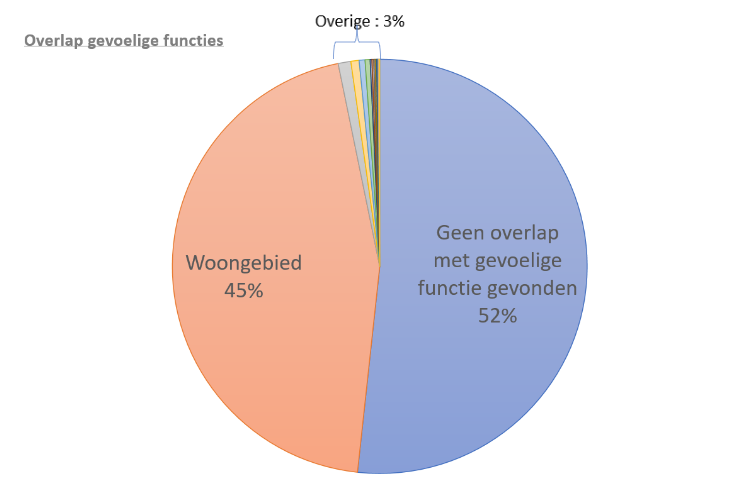 Komen tot een Gelderse aandachtslijst
Activiteiten aandachtslocaties bedrijven
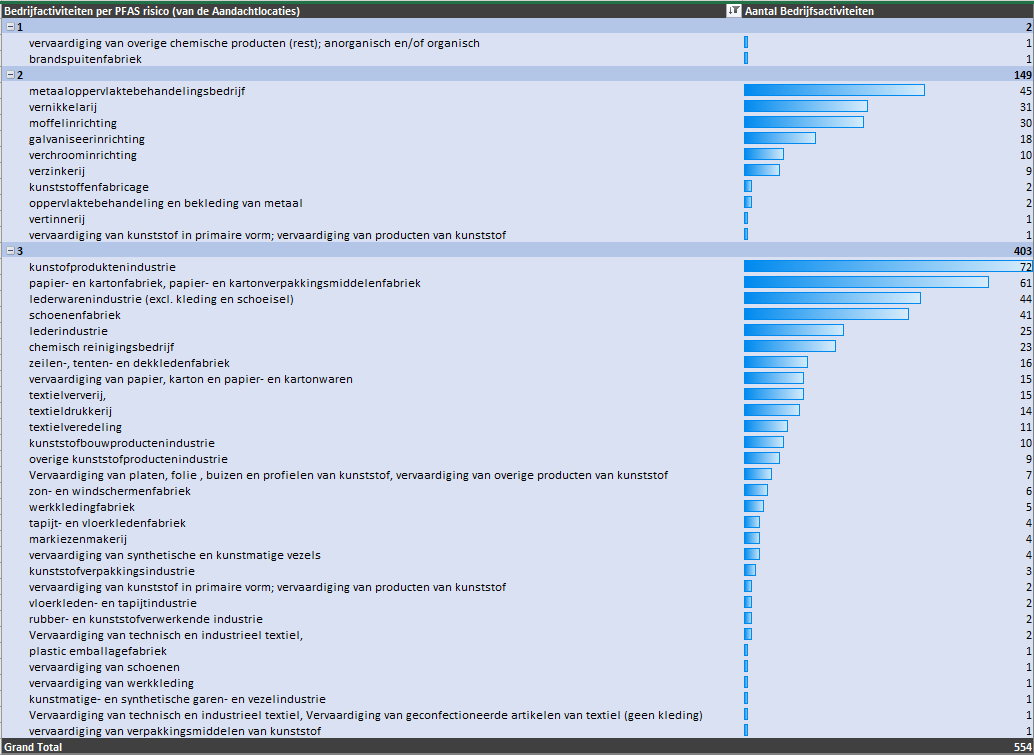 Zeer groot
Groot
Middelgroot
Komen tot een Gelderse aandachtslijst
Welke onderzoeken gaan we uitvoeren?
Onderzoekstraject HO
Start december 2022 
Focus op verdachte bedrijfsactiviteiten
Screenen aandachtslijst (200 locaties)
Rapportagetool / invulvelden excel
Dossieronderzoek
Welk onderzoek gaan we uitvoeren?
Onderzoeksvoorstellen vervolgonderzoek
Archief/dossier onderzoek
Grote uitvraag van milieudossiers (begin 2023)

PFAS vaak niet in vergunningen opgenomen
    - milieucontroles

Verwerkersovereenkomst
Welk onderzoek gaan we uitvoeren?
Overige aandachtspunten
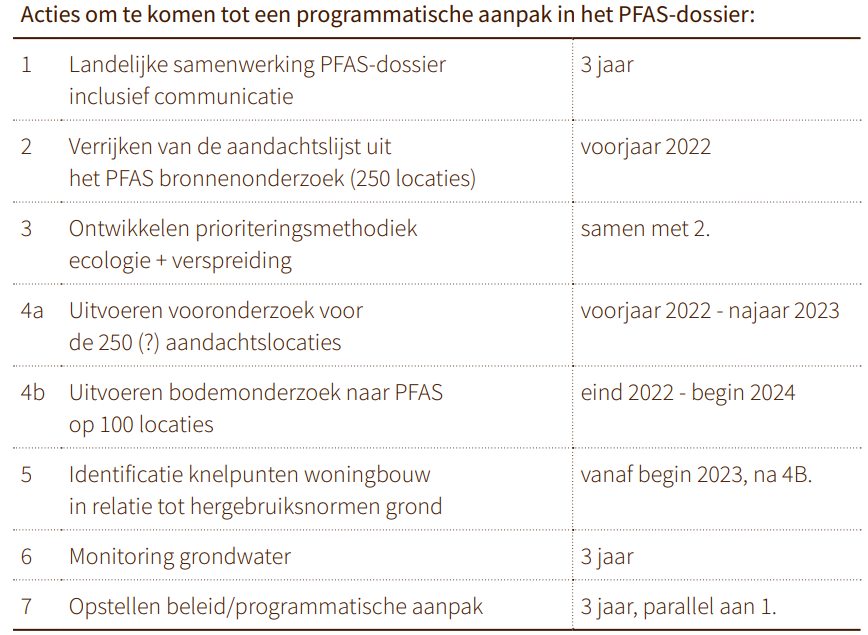 Welk onderzoek gaan we uitvoeren?
[Speaker Notes: Kennistafel PFAS 
5. afzet van grond en gebiedsontwikkeling]
Onderzoekstraject OO/VO
Gunning / start april 2023

Vervolgonderzoek en beperkt HO voor aandachtslocaties:
Bedrijfslocaties
Inzet PFAS-schuim
Secundaire bronnen
Welk onderzoek gaan we uitvoeren?
Handreiking ‘Identificatie spoedlocaties’  
     Versnellingsprotocol 'slim onderzoek'
Vragen / suggesties? j.rodermans@gelderland.nl				erik.vanderlippe@stantec.com